«Как сюжетно-ролевые игры способствуют развитию самостоятельности и инициативы у дошкольников»
Воспитатели: Васильева Е.А.
Малярова А.В.
Сергеева А.Г.
Игра в развитии проходит три последовательных этапа:
Младший дошкольный возраст
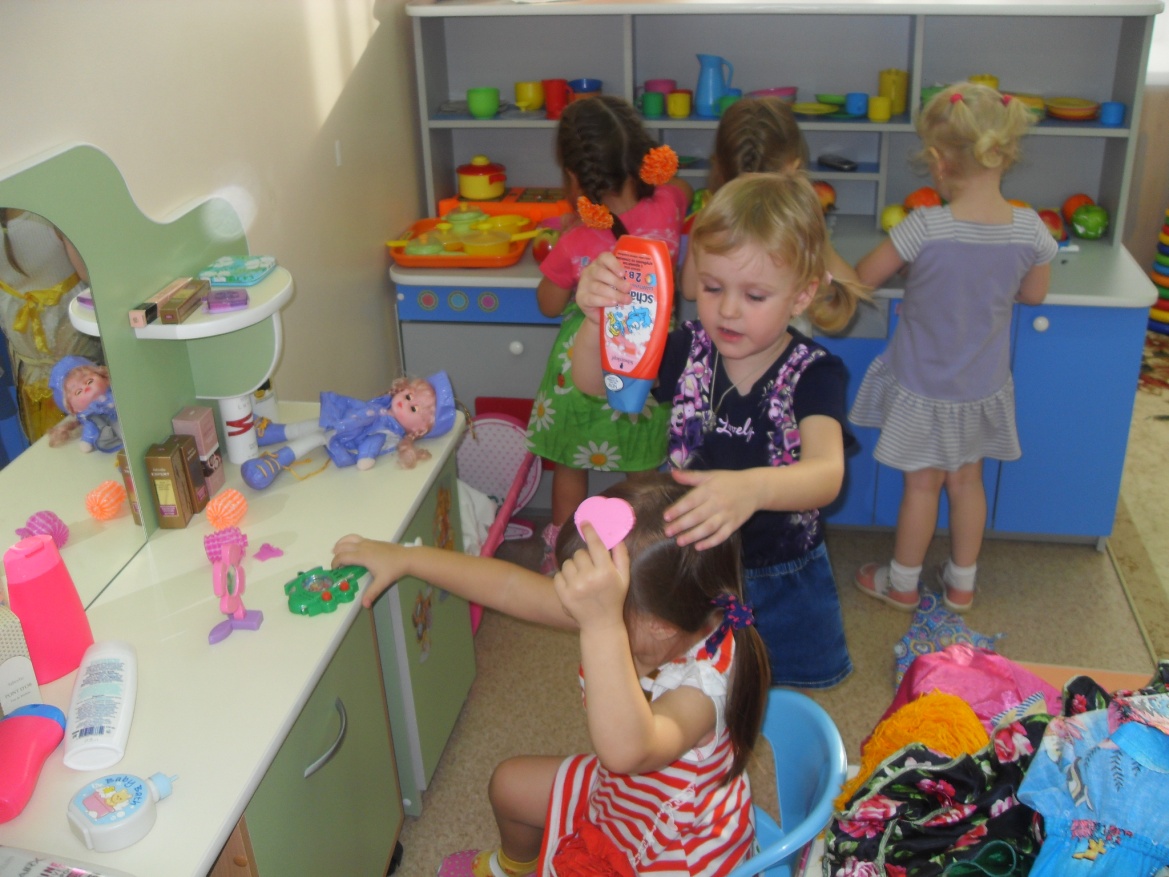 Уровень самостоятельности
Творческая инициатива:

Активно развертывает несколько связанных по смыслу условных действий (роль в действии), содержание которых зависит от наличной игровой обстановки; 
активно использует предметы-заместители, наделяя один и тот же предмет разными игровыми значениями; 
с энтузиазмом многократно воспроизводит понравившееся условное игровое действие (цепочку действий) с незначительными вариациями.
Средний дошкольный возраст
Задачи воспитателя на этом этапе
перевести детей к более сложному ролевому поведению в игре
 формировать умение изменять свое ролевое поведение в соответствии с разными ролями партнеров
 менять игровую роль и обозначать новую роль для партнеров в ходе игры.
Творческая инициатива:

Ребенок  имеет первоначальный замысел («Хочу играть в больницу», «Я - шофер» и т.п.); 
Активно ищет или видоизменяет имеющуюся игровую обстановку; 
Принимает и обозначает в речи игровые роли; 
Развертывает отдельные сюжетные эпизоды (в рамках привычных последовательностей событий; 
В процессе игры может переходить от одного сюжетного эпизода к другому (от одной роли к другой), не заботясь об их связности.
Старший дошкольный возрастСамостоятельность проявляется в:
Главной особенностью самостоятельности старших  дошкольников является её ОРГАНИЗОВАННОСТЬ.
Игра «Семья»
Сюжетно-ролевая игра – относится к категории творческих игр
Cюжетно-ролевая игра:
 - стимулирует ребёнка проявить смекалку,
 - находить пути правильного решения,
 - выбирать из нескольких вариантов один, самый верный.
Задача взрослых – создать соответствующую теме игры атмосферу в группе или доме, подготовить набор необходимых атрибутов.
Исследования М.В.Харламова показали, что старшие дошкольники уже обладают достаточным уровнем самостоятельности при условии:
накопления представлений и знаний о формах самостоятельного поведения, осознания детьми значимости самостоятельности в личностном и социальном плане;
формирования положительного отношения к деятельности;
формирования элементов самоконтроля при выполнении деятельности;
Творческая инициатива:
Ребенок имеет разнообразные игровые замыслы; 
Активно создает предметную обстановку «под замысел»; 
Комбинирует (связывает) в процессе игры разные сюжетные эпизоды в новое целое, выстраивая оригинальный сюжет; 
Замысел также имеет тенденцию воплощаться преимущественно в речи (словесное придумывание историй) или в предметном макете воображаемого «мира» (с мелкими игрушками-персонажами), может фиксироваться в сюжетных композициях в рисовании, лепке, конструировании.
Как поддержать инициативу и самостоятельность в сюжетно-ролевых играх
Не следует предлагать детям разработанные педагогом, готовые сюжетные игры.
Игра, как самостоятельная творческая деятельность детей
«Очень важно не шаблонизировать игры, а давать просмотр детской инициативе. Важно, чтобы дети сами придумывали игры, ставили себе цели… Педагог не должен стеснять инициативу ребят, расхолаживать их, навязывать им те или иные игры…» 
   (А.С. Макаренко)
Спасибо за внимание!